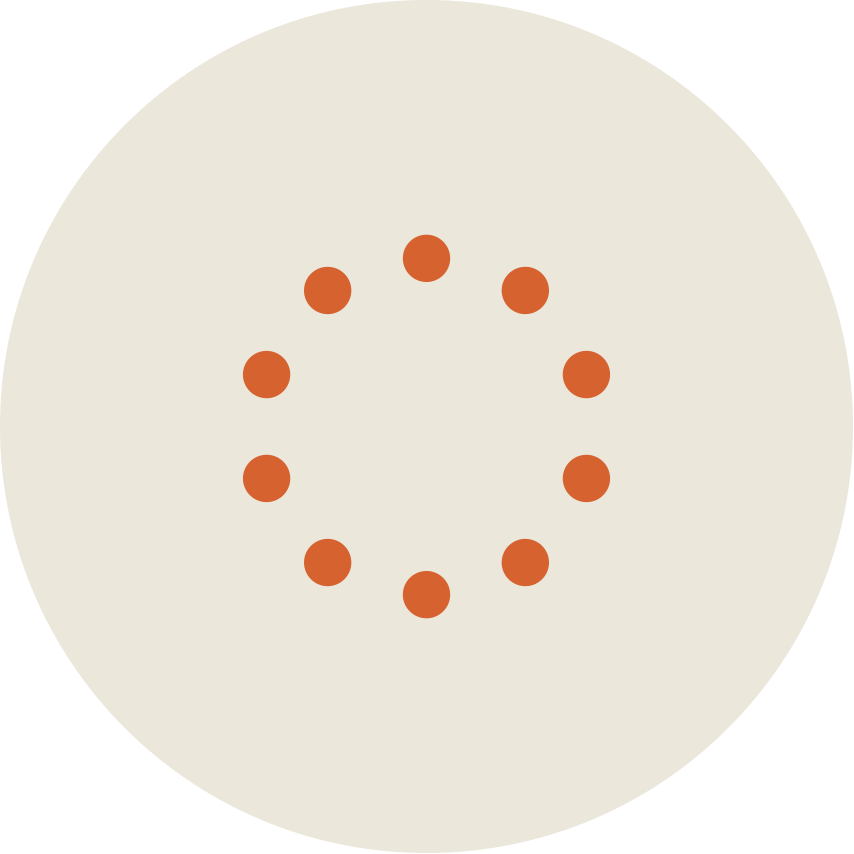 PHILOSOPHY
SLIDES
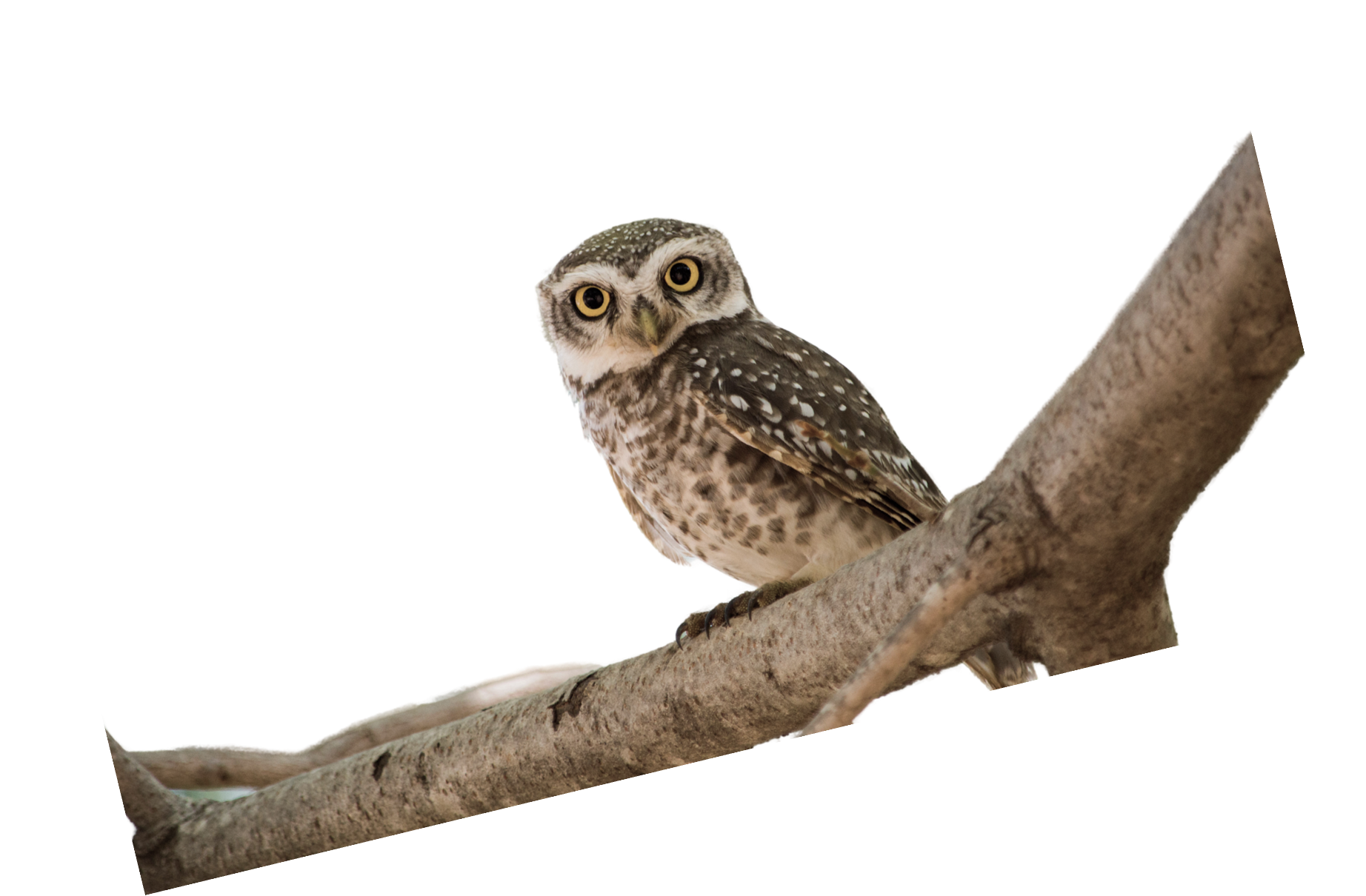 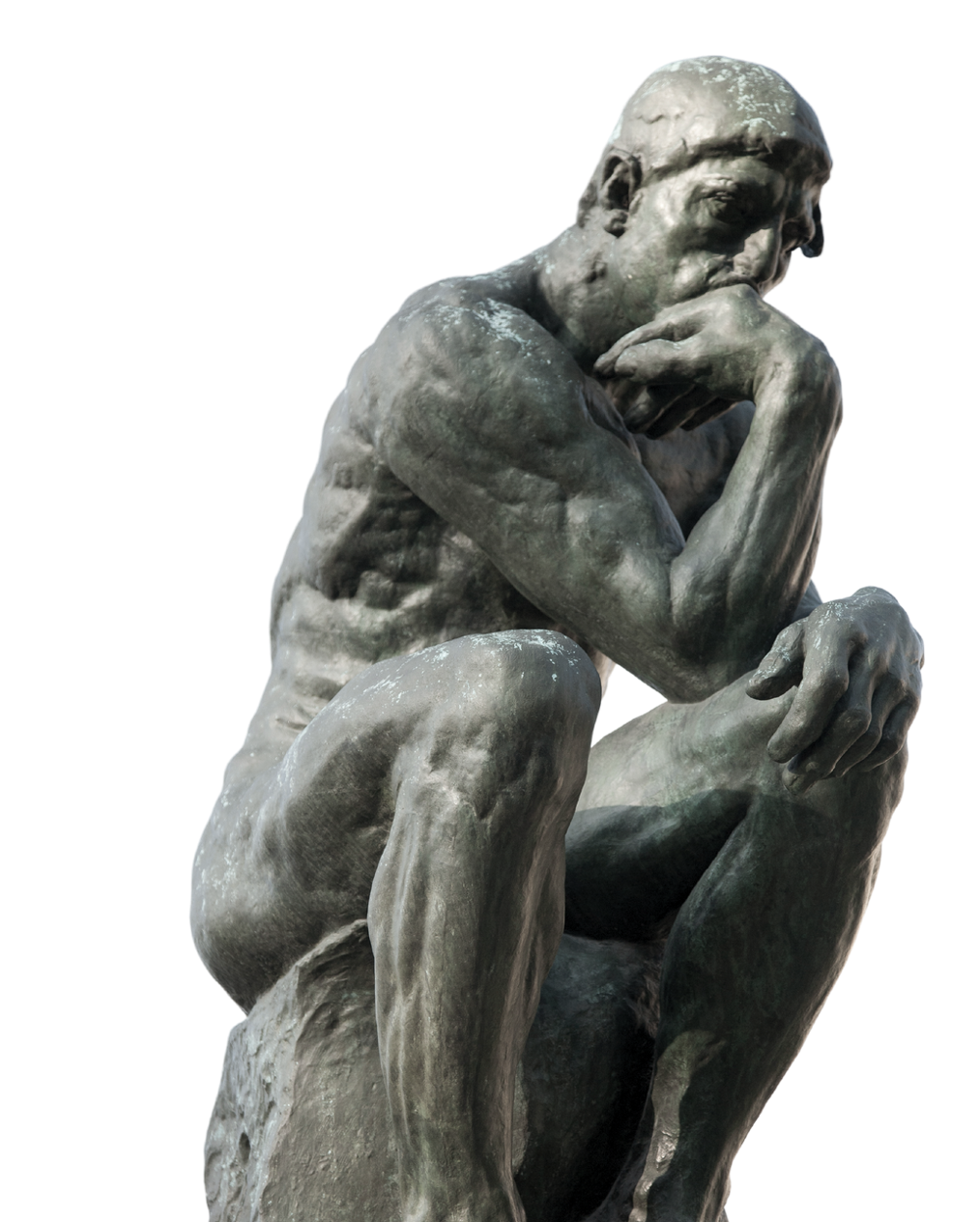 Exploring the Depths of Thought and Wisdom
CONTENTS
02
03
01
Introduction to Philosophy
Core Branches of Philosophy
Philosophical Thinking
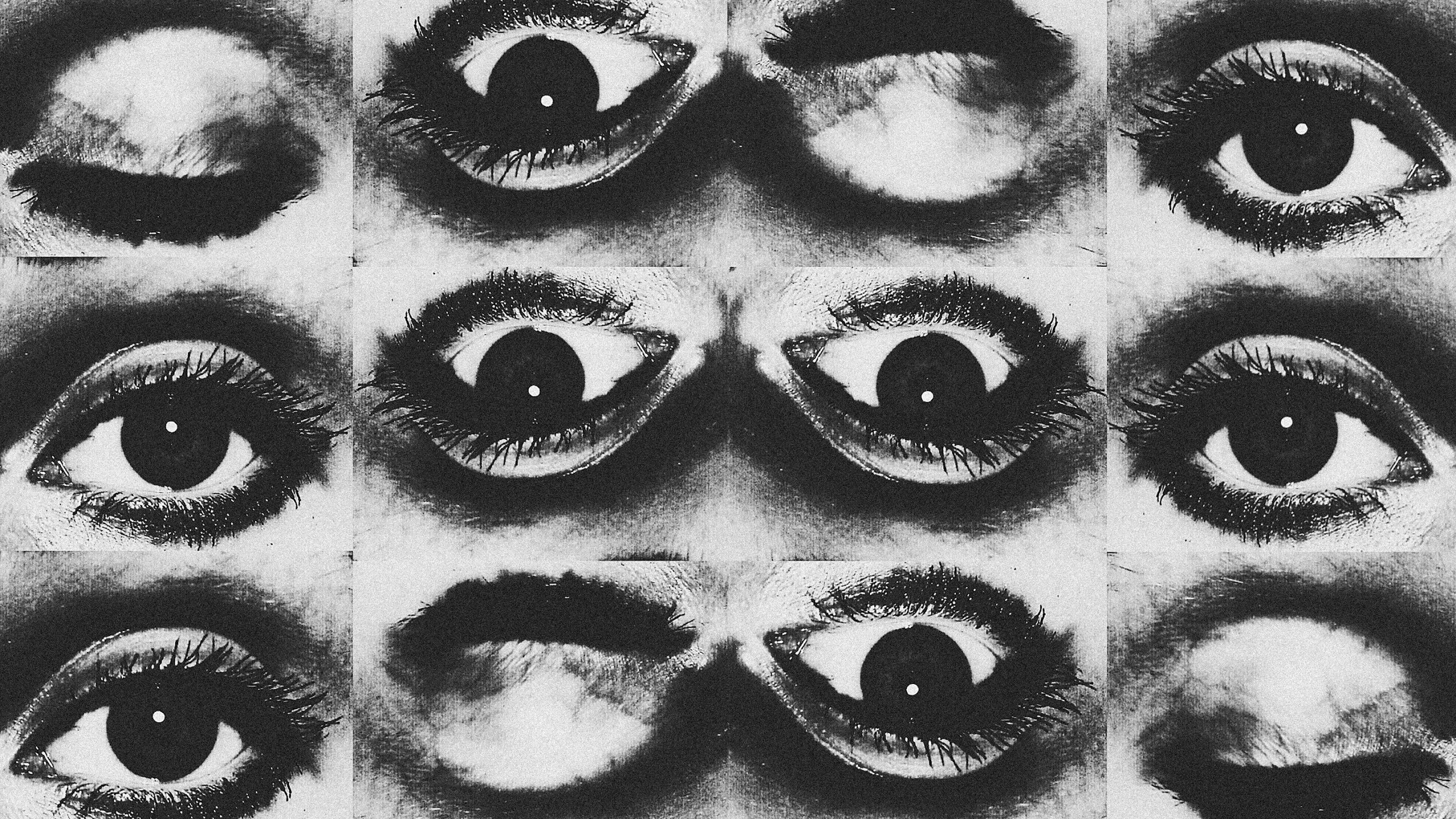 01
Introduction to Philosophy
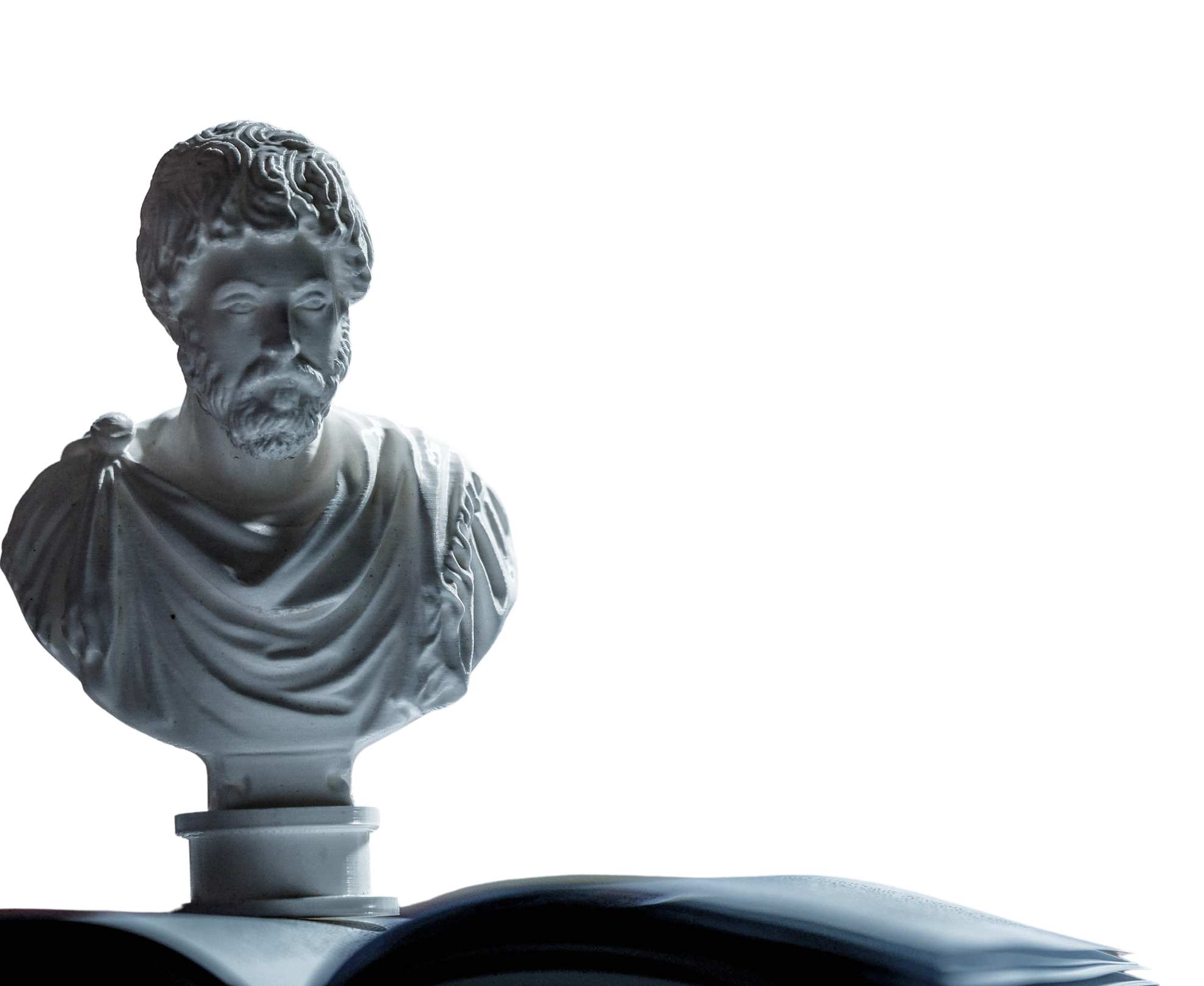 What is Philosophy?
Philosophy is the study of fundamental questions about existence, knowledge, values, reason, and language. It seeks to understand the nature of reality and our place within it.
Modern Philosophy
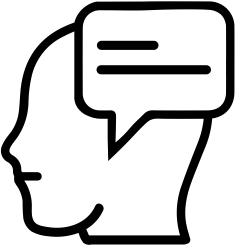 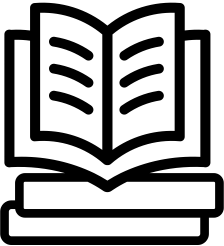 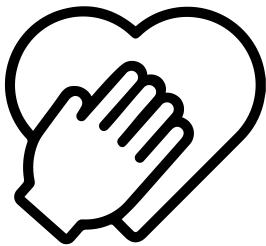 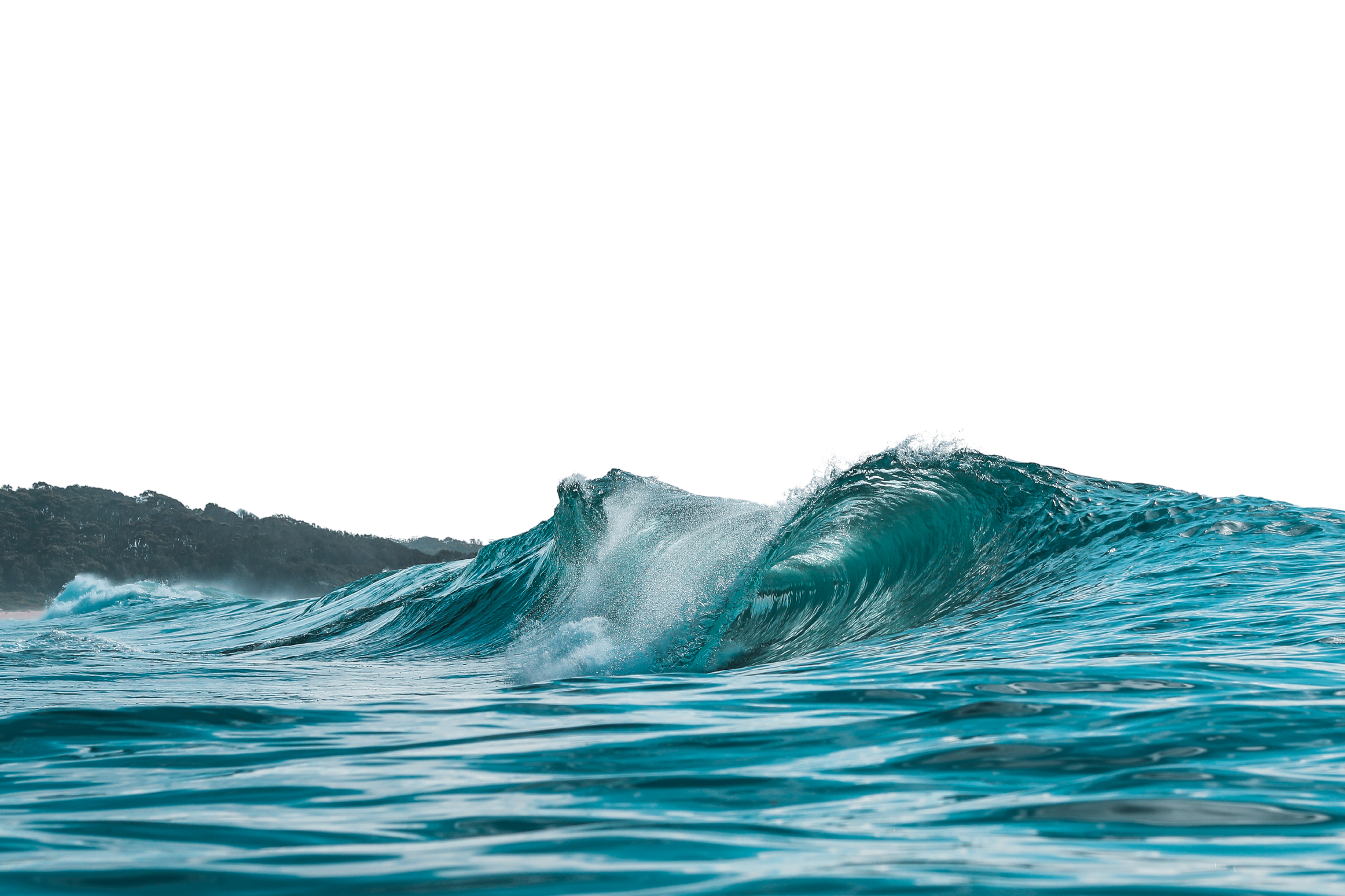 Originates from the Greek words "philo" (love) and "sophia" (wisdom).
Ancient Greek philosophers like Socrates, Plato, and Aristotle laid the foundation.
Philosophy has evolved through different eras, influencing science, religion, and culture.
Important Diagram
Philosophy
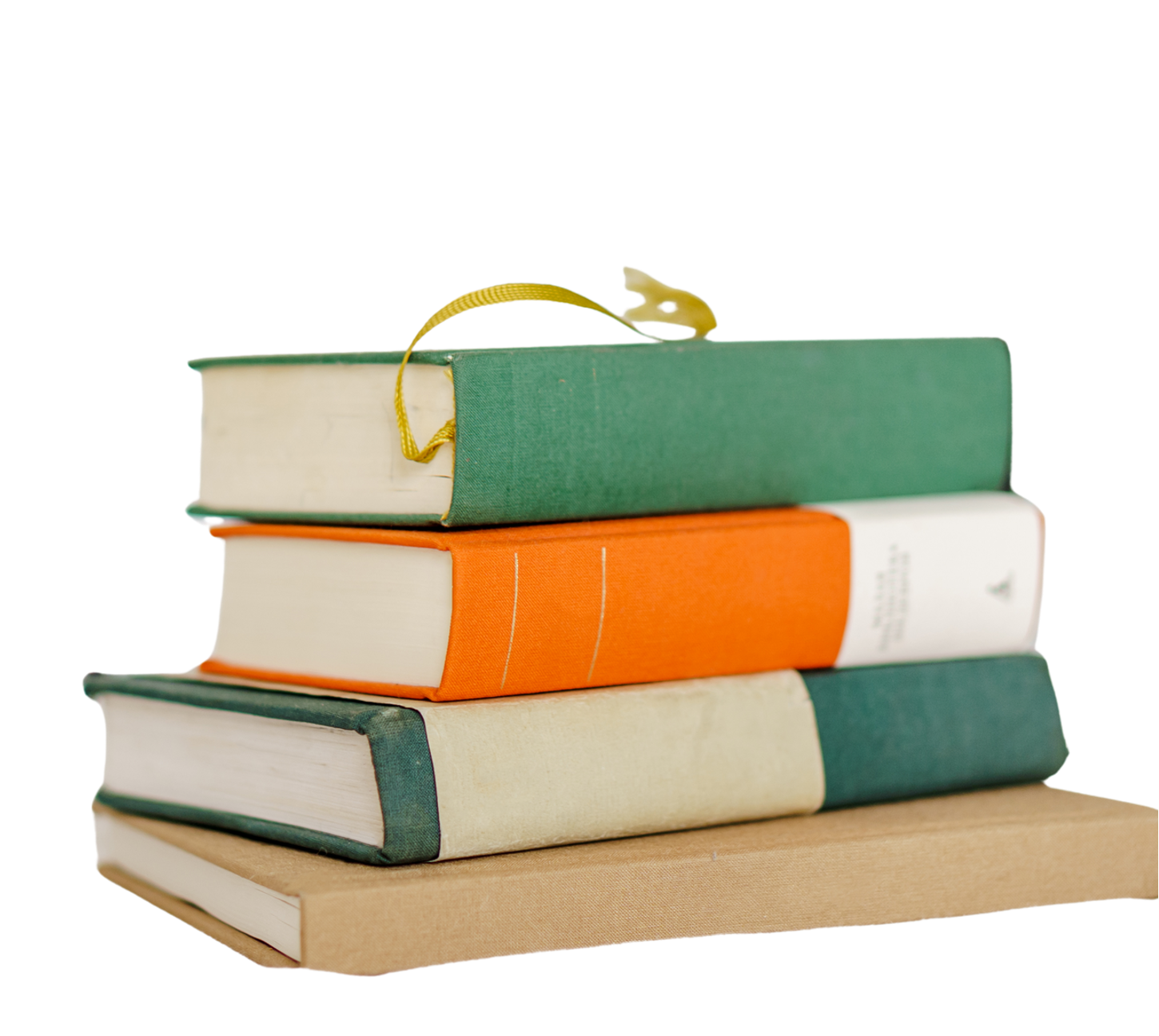 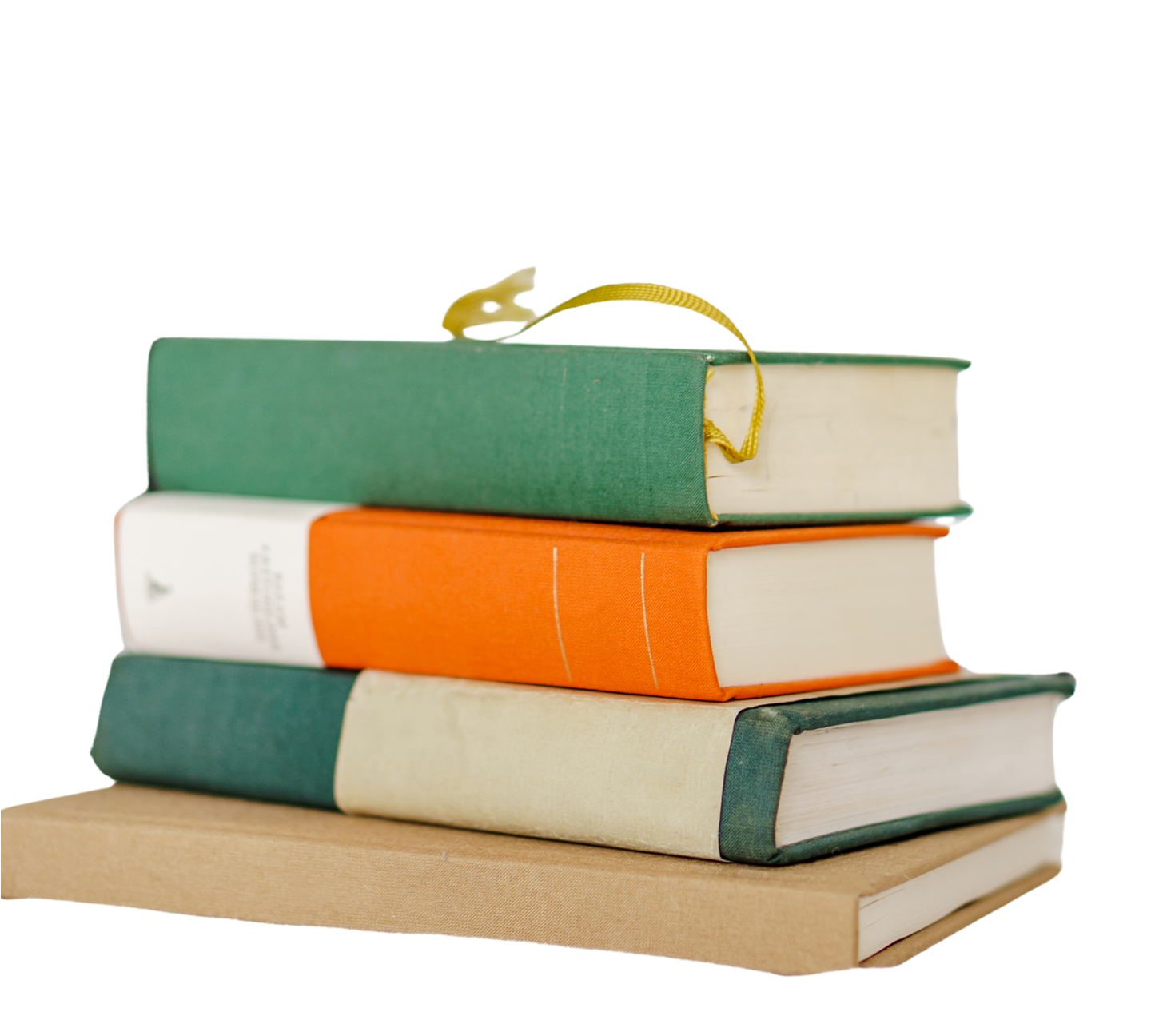 Metaphysics
Epistemology
Ethics
Rationalism
Utilitarianism
Ontology
Cosmology
Empiricism
Deontology
Identity
Skepticism
Virtue Ethics
"The more you know, the more you realize you don't know."
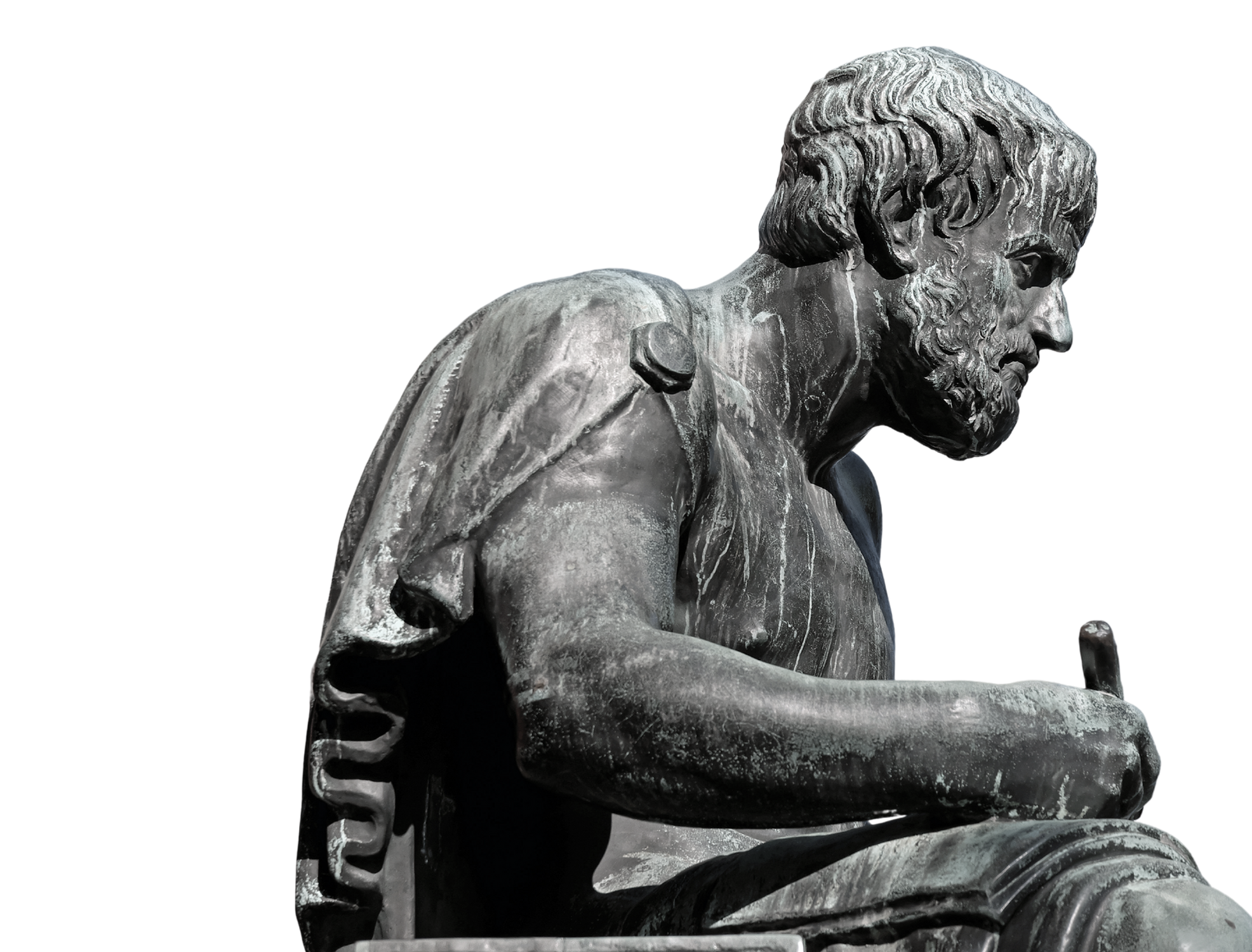 Aristotle
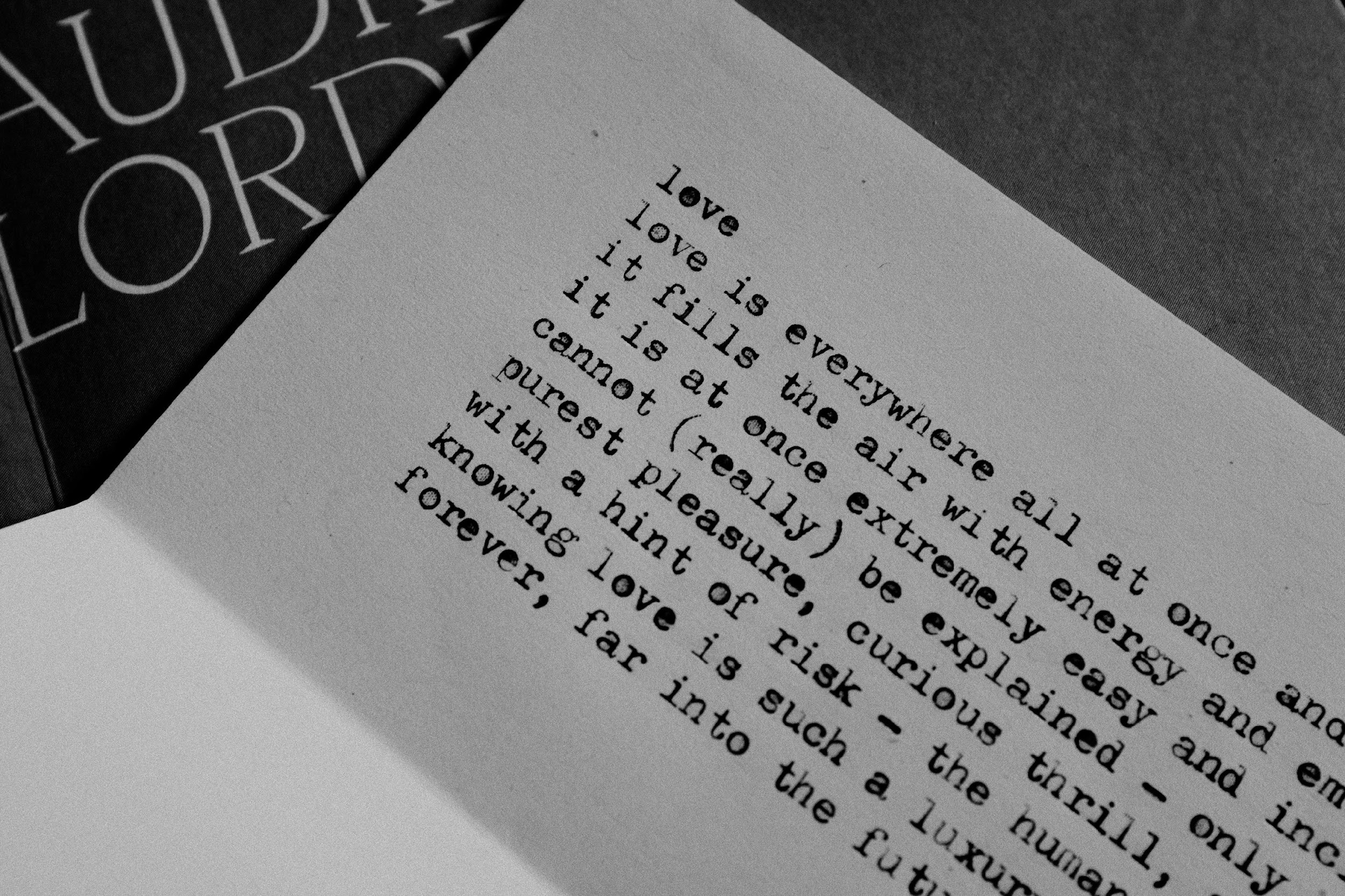 02
Core Branches of Philosophy
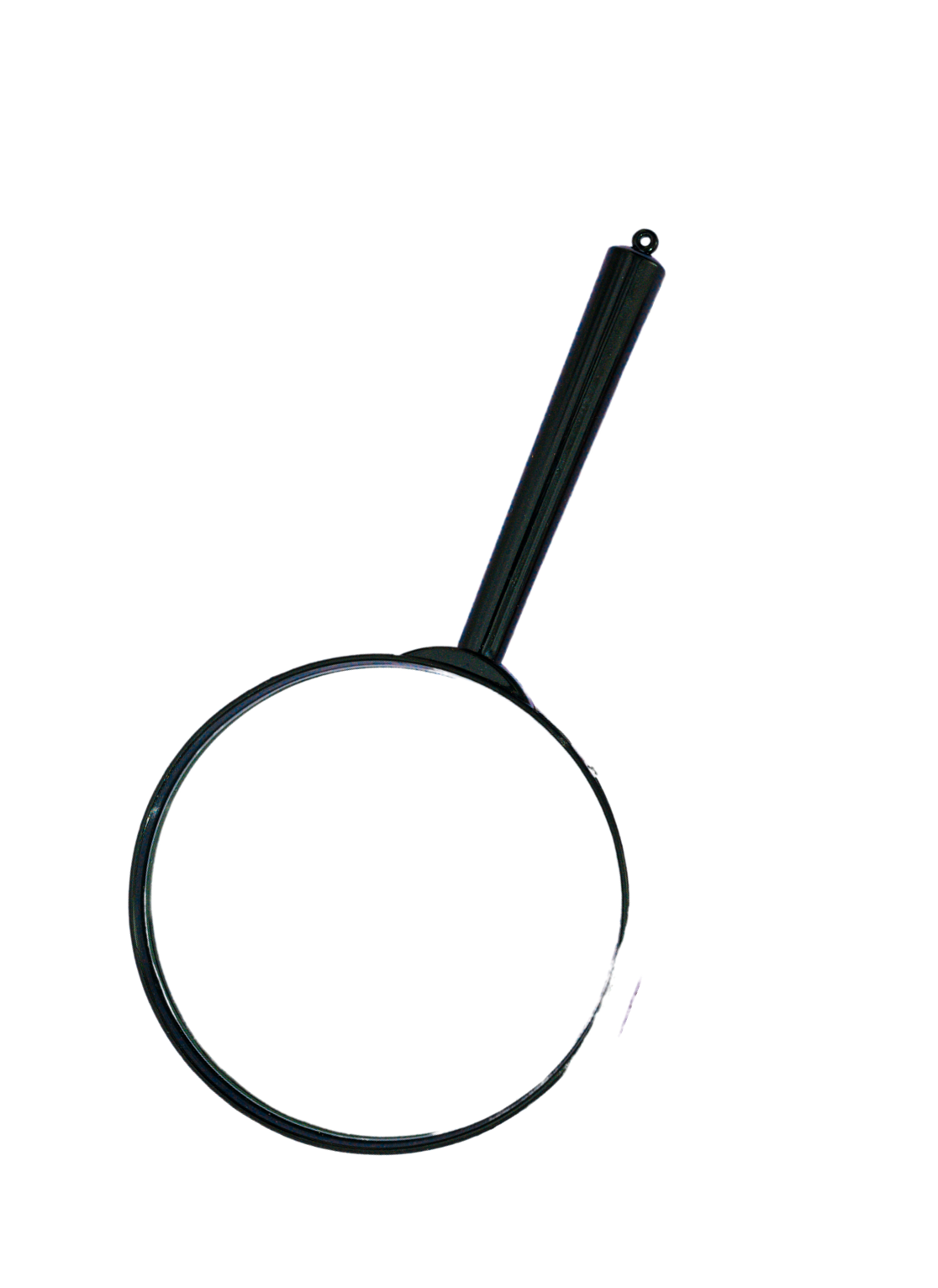 Historical Context
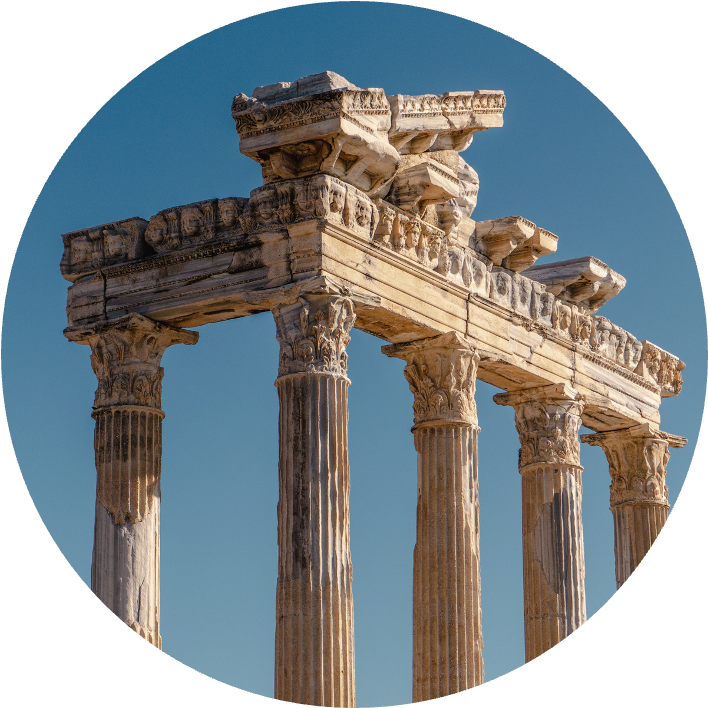 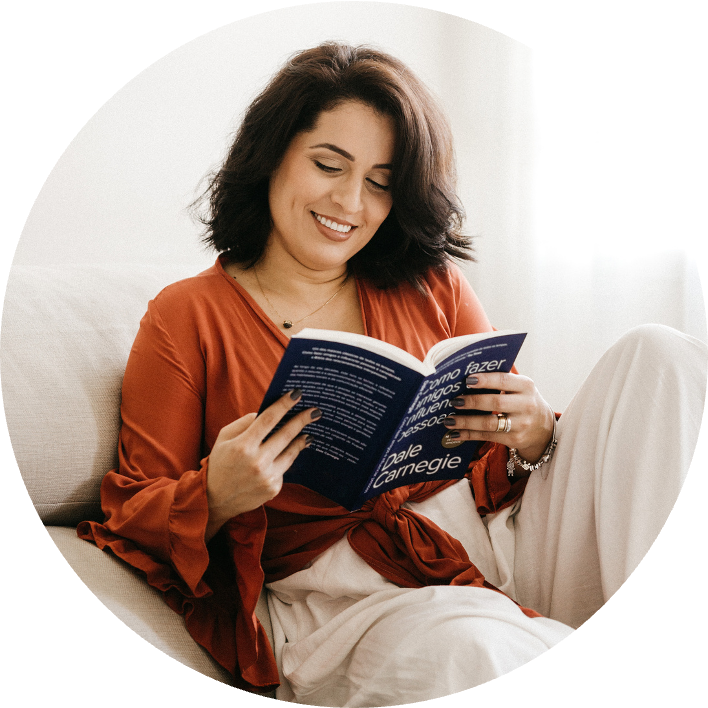 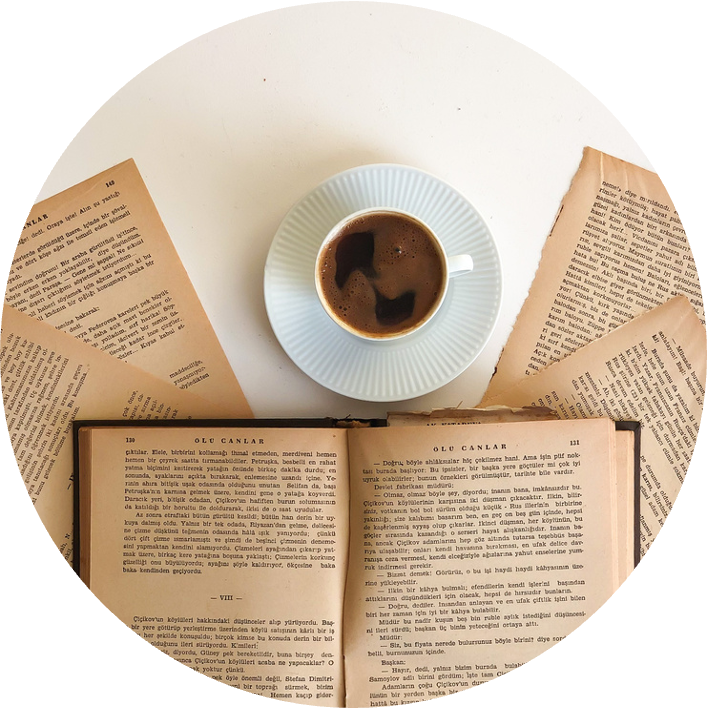 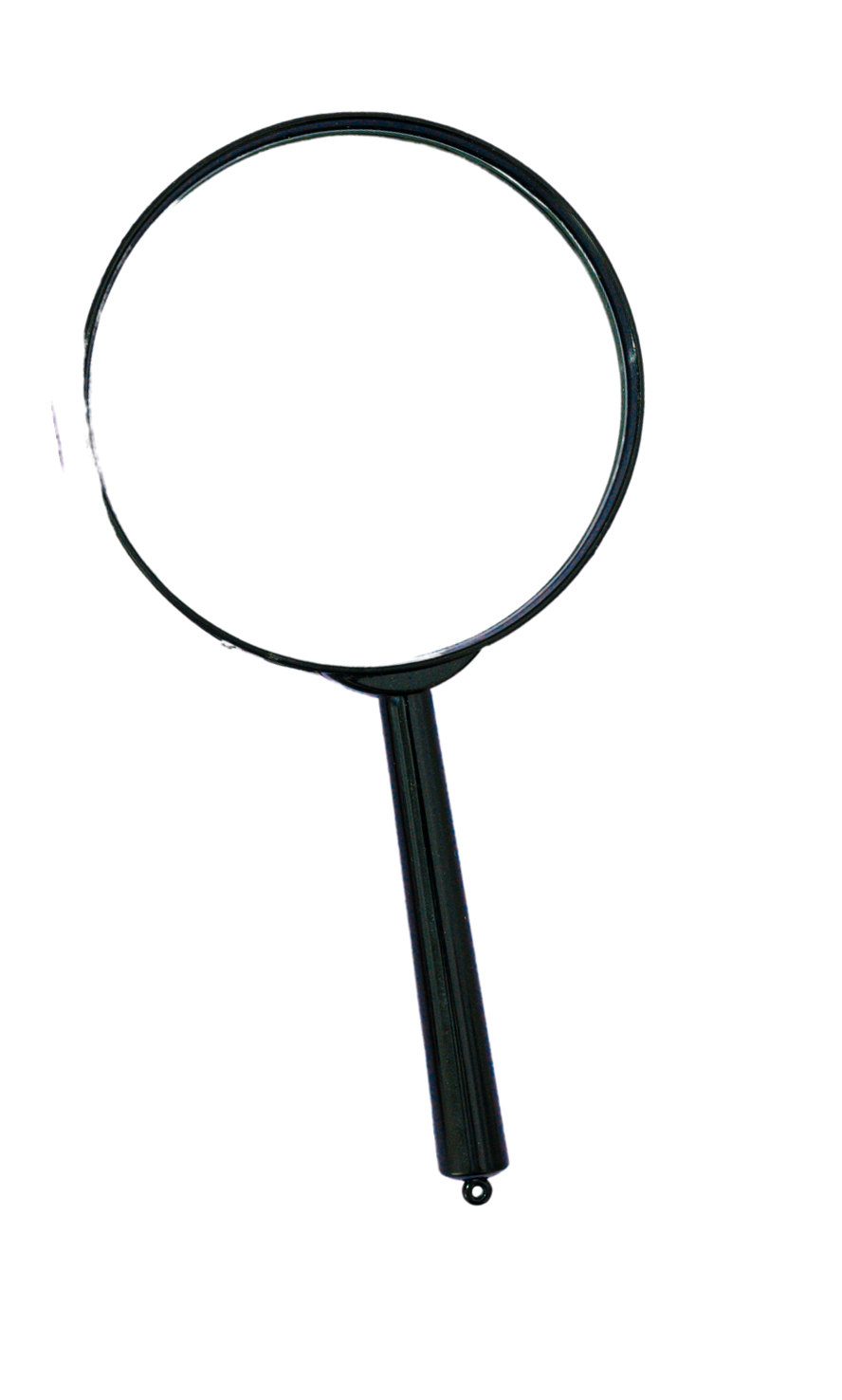 Originates from the Greek words "philo" (love) and "sophia" (wisdom).
Ancient Greek philosophers like Socrates, Plato, and Aristotle laid the foundation.
Philosophy has evolved through different eras, influencing science, religion, and culture.
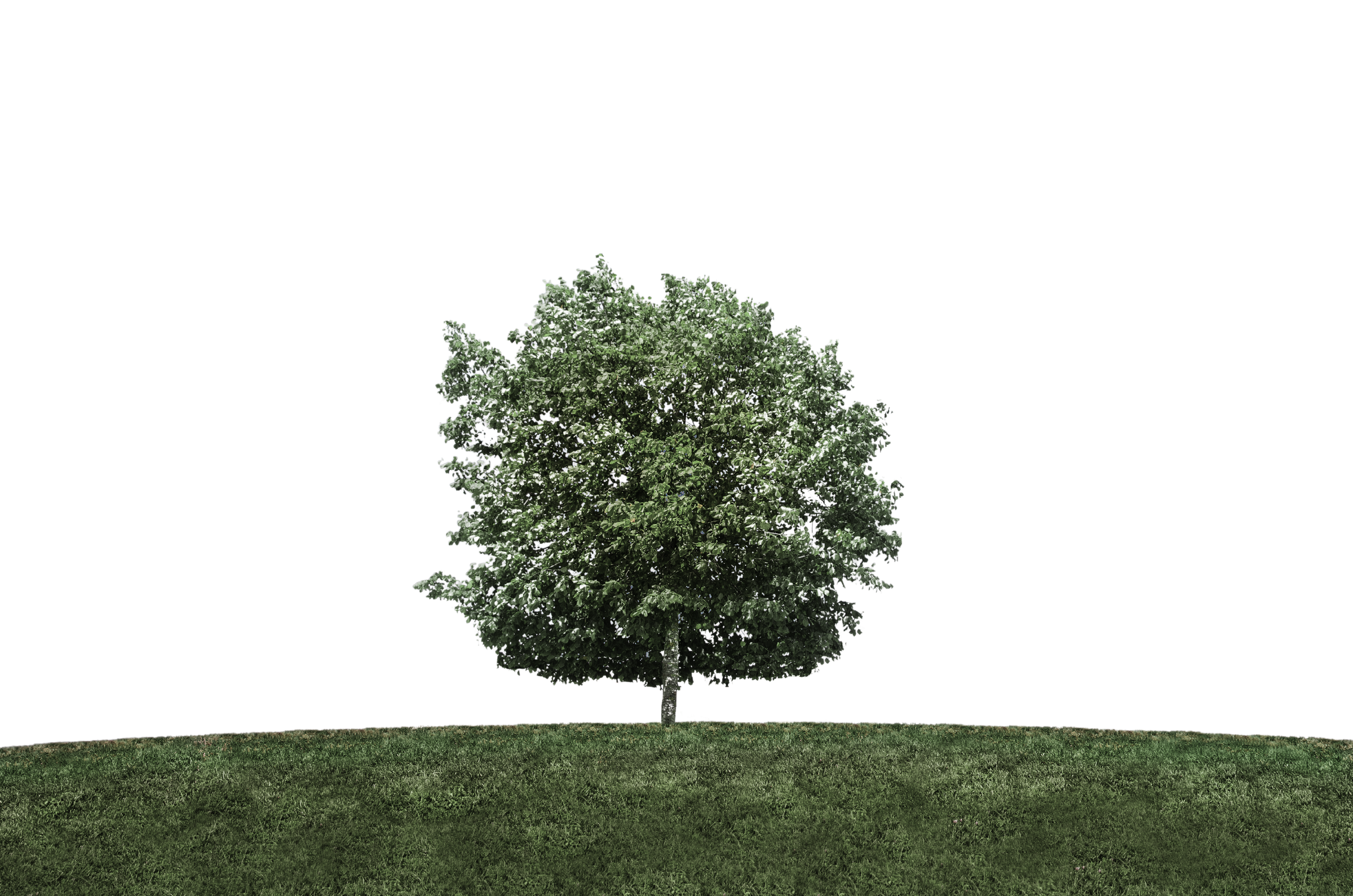 Philosophy in Daily Life
Logic
Ethics
Aesthetics
Critical Thinking
Important Timeline
428-348 BCE
1729-1797
1724-1804
1881-1964
Plato
Edmund Burke
Lorem ipsum dolor sit amet, consectetur adipiscing elit, sed do eiusmod tempor.
Lorem ipsum dolor sit amet, consectetur adipiscing elit, sed do eiusmod tempor.
Immanuel Kant
Clive Bell
Lorem ipsum dolor sit amet, consectetur adipiscing elit, sed do eiusmod tempor.
Lorem ipsum dolor sit amet, consectetur adipiscing elit, sed do eiusmod tempor.
Romantic Period
Modern Era
Classical Antiquity
Enlightenment Era
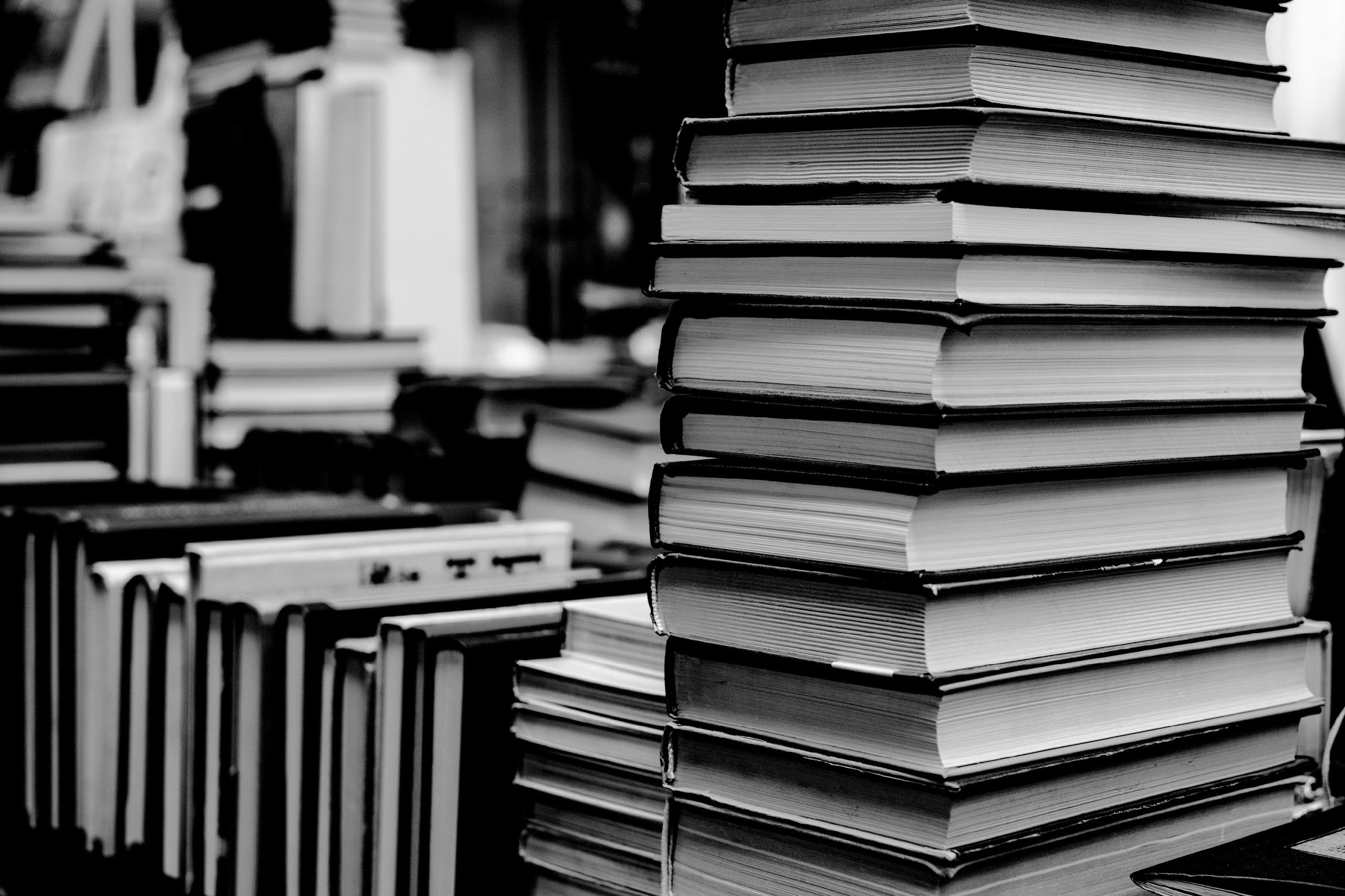 03
Philosophical Thinking
Important Charts
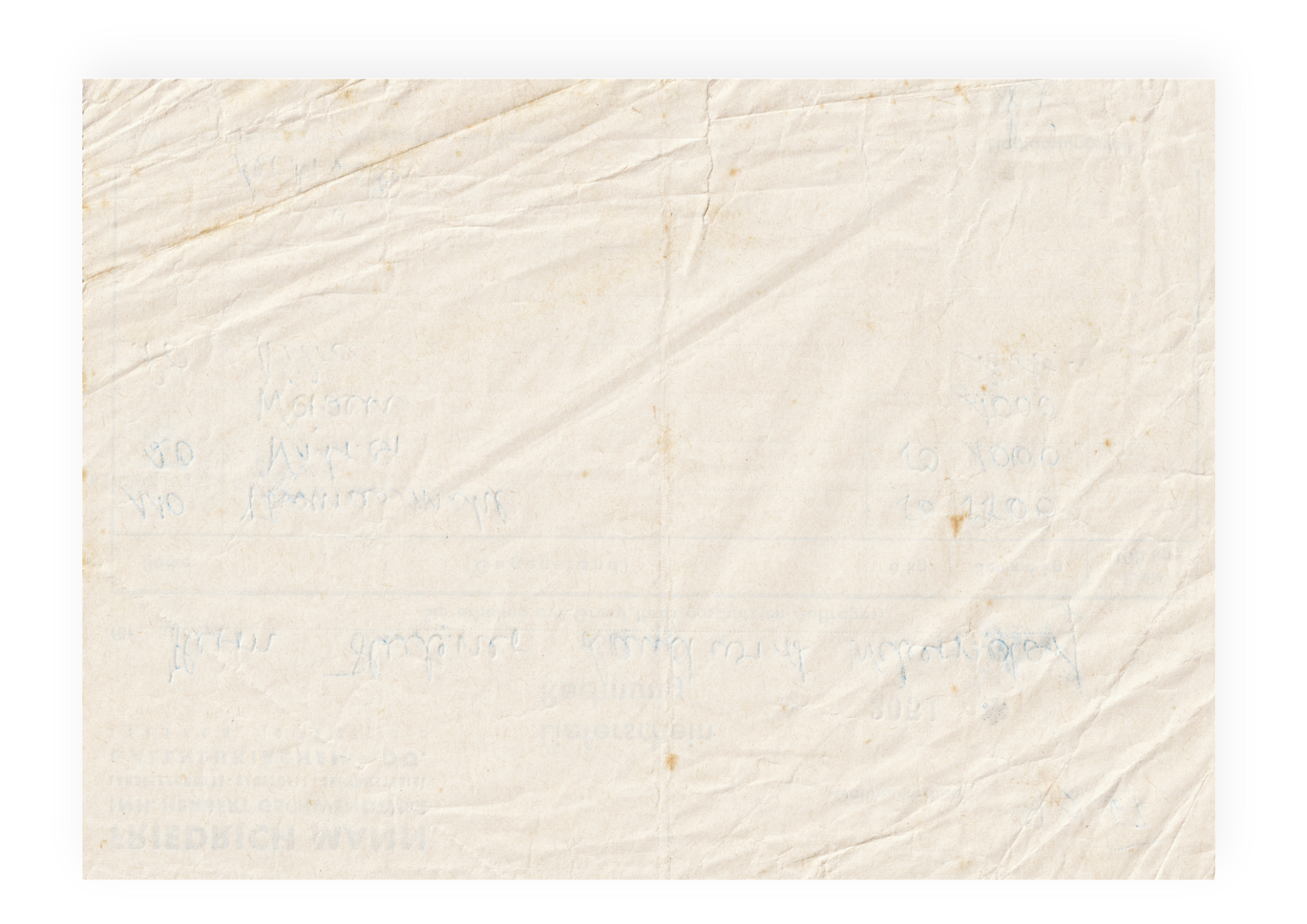 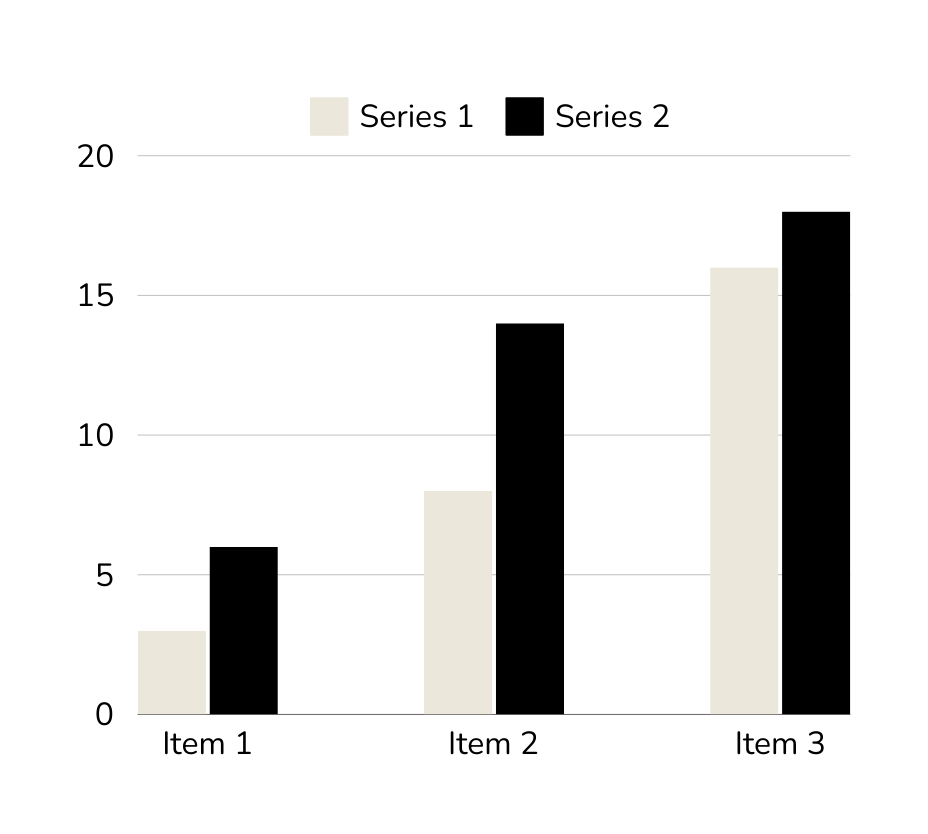 Category 1
Category 2
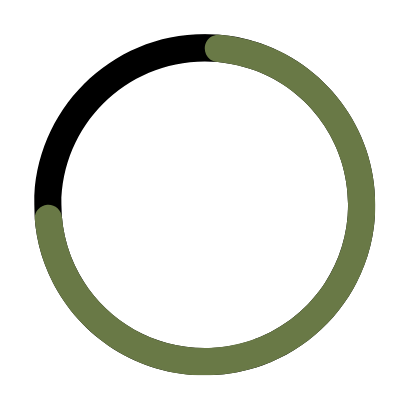 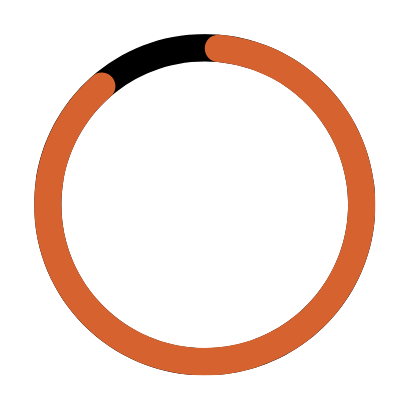 75%
90%
Lorem ipsum dolor sit amet, consectetur adipiscing elit, sed do eiusmod tempor.
Lorem ipsum dolor sit amet, consectetur adipiscing elit, sed do eiusmod tempor.
Lorem ipsum dolor sit amet, consectetur adipiscing elit, sed do eiusmod tempor.
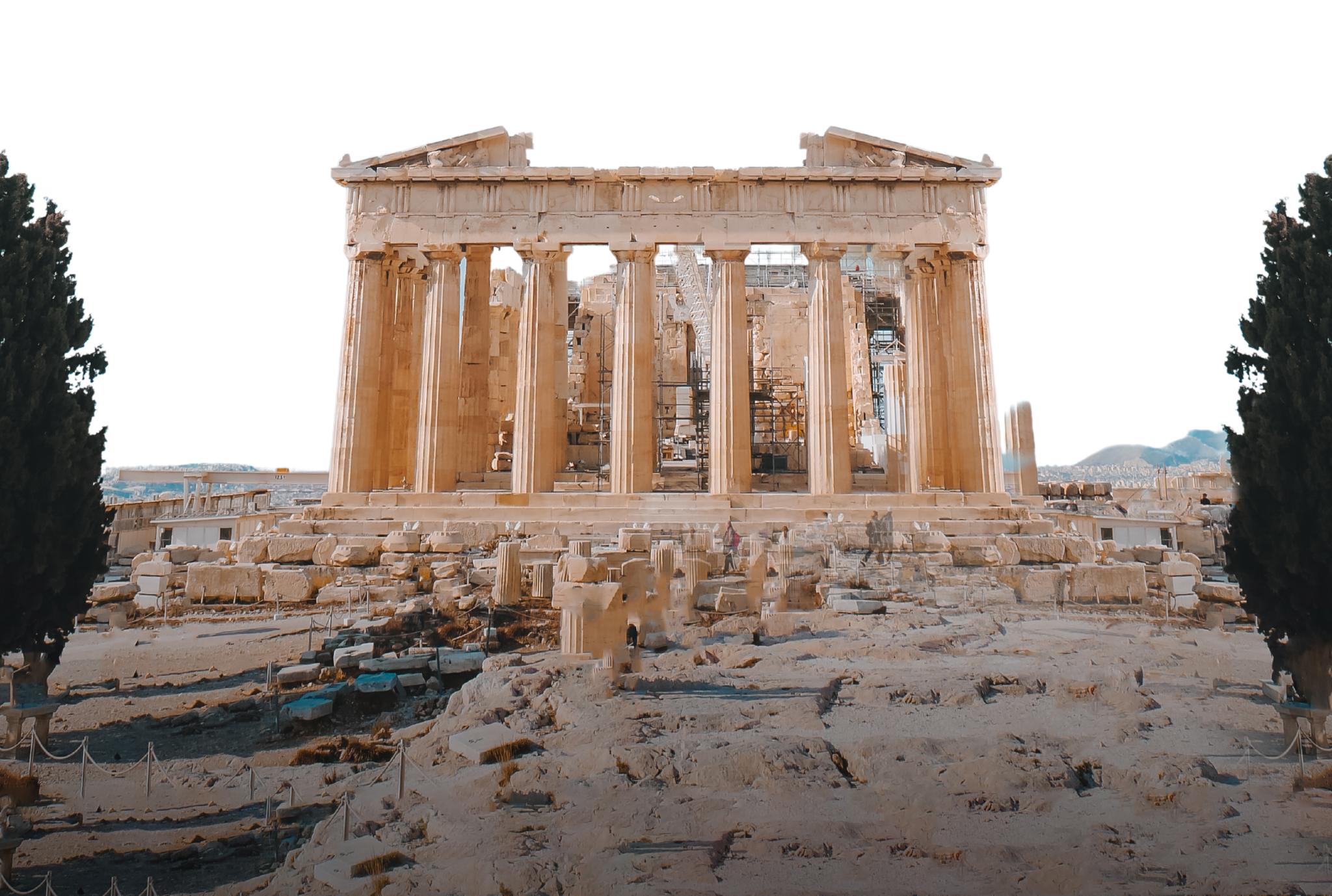 Step 01
Step 02
Lorem ipsum dolor sit amet, consectetur adipiscing elit.
Lorem ipsum dolor sit amet, consectetur adipiscing elit.
Philosophical Thinking
Step 04
Step 03
Lorem ipsum dolor sit amet, consectetur adipiscing elit.
Lorem ipsum dolor sit amet, consectetur adipiscing elit.
01
Metaphysics
Lorem ipsum dolor sit amet, consectetur adipiscing elit, sed do eiusmod tempor.
Key Concepts
02
Epistemology
Lorem ipsum dolor sit amet, consectetur adipiscing elit, sed do eiusmod tempor.
03
Ethics
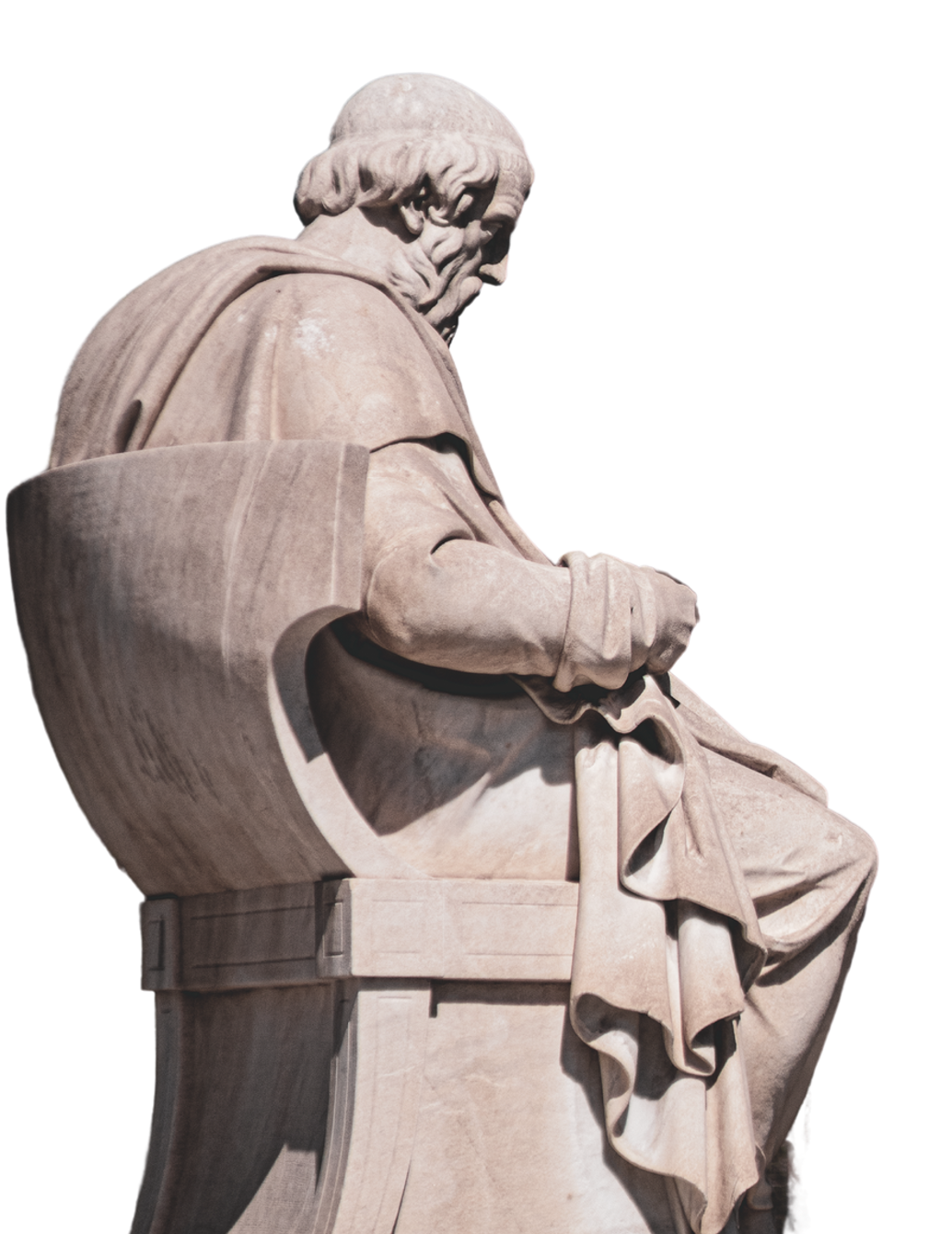 Lorem ipsum dolor sit amet, consectetur adipiscing elit, sed do eiusmod tempor.
04
Logic
Lorem ipsum dolor sit amet, consectetur adipiscing elit, sed do eiusmod tempor.
05
Aesthetics
Lorem ipsum dolor sit amet, consectetur adipiscing elit, sed do eiusmod tempor.
Resource Page
Use these design resources in your Canva Presentation.
FONTS
This presentation template uses the following free fonts:
Titles :
Forum
Headers :
Nunito
Body Copy :
Nunito
You can find these fonts online too.
COLORS
#D6622F
#697946
#EBE7DB
Credits
This presentation template is free for everyone to use thanks to the following:
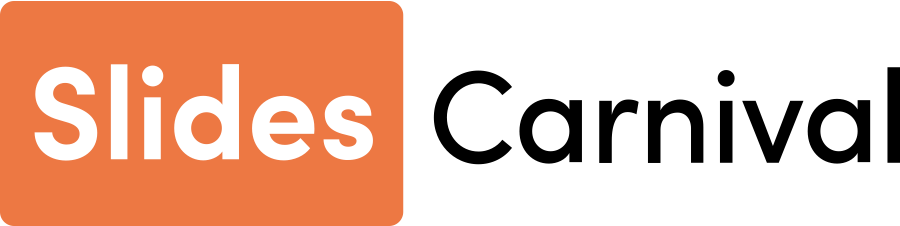 for the presentation template
Pexels & Pixabay
for the photos